איך ברחנו מעירק ועלינו לארץ
עלייתי לארץ בגלל המאורעות
מציגים: אלכס ומעיין צורף
בית הספר הדר השרון
מושב משמרת
קצת על עצמי
נולדתי בעירק ב1938 הילד השישי במשפחה 
עליתי לארץ בשנת 1944
היינו שישה אחים ארבעה אחים עלו לארץ ושניים נשארו עם
אמא בעירק



תמונה של סבא מפעם                                                     
תמונה של סבא היום
דרך הבריחה מעירק
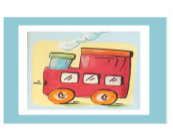 מה הייתה סיבת ההעליה הדחופה
היו לי שתי מטפלות אחת יהודייה ואחת ערבייה מצבנו הכלכלי היה טוב מאוד. בשנת 40-41 התחילו פגרום ביהודי עירק המשפחה שלי סבלה מרדיפות של ערבים. אחרי מספר שנים אבא שלי קיבל אזהרה מקצין משטרה שאנחנו (המשפחה) על הכוונת של השלטונות
ההחלטה
אבא שלי החליט לפצל את המשפחה חצי מהילדים יעלו לארץ איתו השאר ישארו עם אמא בעירק הוא אמר לשלטונות שאנחנו יוצאים לחופשה בלבנון
איך ברחנו
נפגשנו בלבנון עם איש קשר שהדריך אותנו איך לעזוב את לבנון. בשעות הלילה המאוחרות לקחו אותנו ברכב עד הגבול  וחצינו את הגבול בחושך. אותי סחב אדם על הגב כי הייתי תינוק
בריחתה של אמי עם שלוש אחיי
עקב איומים על אמי שהשלטונות שאלו איפה האבא 
השלטונות חיפשו אותו כי הוא היה ציוני ובתקופה הזאת מי שהיה יהודי ציוני הלך למאסר.
היו לי דודים שישבו במאסר בגלל שהם היו ציונים
אמי החליטה בהקדם לעזוב את עירק היא השכירה סירה ושטה יחד עם אחיי עד שהנהר אחידקל נפגש עם פרס משם עלתה לטיסה לארץ בשנת 1951 ואז היא נפגשה עם יתר המשפחה
תנאי המחייה של המשפחה
לאחר שאמי הגיעה לארץ אבא ואמא החליטו לצרף את כל הילדים
בקיבוצים מחוסר אמצעי לחלחל את הילדים מצד אבא. כל 
אחיי הגיעו לתנאי חיים לא רגילים בלי חשמל בבית ותנאי בישול שהיו רק בפרימוסים והתאורה בבית הייתה דרך נרות
האמא רחצה את אחיי על ידי חימום מים על הפרימוסים 
לכולם היה קשה עם התנאים בארץ
בשנת 1955 חיברו חשמל לבית הוריי
 והצטרפתי למשפחה
*פרימוס הוא כירה ניידת הפועלת באמצעות לחץ, שנפוצה מסוף המאה ה-19 ועד אמצע המאה ה-20.
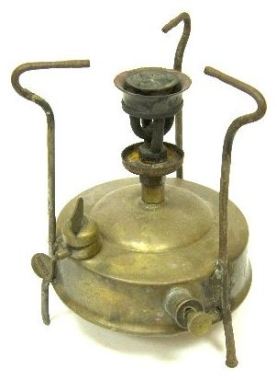 היום הראשון בארץ
לפנות בוקר פגשנו אנשים עם משאית שהעלו אותנו עלייה ישבנו על הרצפה והגענו לקיבוץ איילת השחר כיבדו אותנו בלחם וריבה
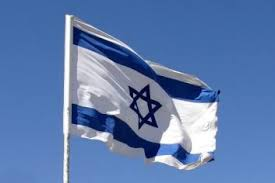 פיזור המשפחה
לאחר תקופת מגורים קטנה חילקו את כל הילדים האחות הגדולה עברה לקיבוץ גיל ים, האחות השנייה עברה לקיבוץ אורן, ואת האח הבכור ואותי לקחו למושב בני עטרות בתוך הילדים של המשפחה לאחר שנה העבירו אותי לקיבוץ מרחביה
התאחדות המשפחה
אבי קיבל חדר קטן בשכונת שבזי. לאחר מלחמת השחרור קיבל בית ערבי שננטש בכפר בשם  גמוסין והתחיל לאט לאט להחזיר את על הילדים הביתה אותי השאירו בקיבוץ מרחביה עד גיל עשר
הילדות בארץ
שהייתי ילד קטן היה מצב כלכי קשה אז אבא העביר אותי לקיבוץ. הייתי הילד היחיד שהוא ילד חוץ והציבו אותי בתוך משפחה בתור אחד מהם הייתי בקיבוץ עד גיל שלוש עשרה התקשיתי בלימודים עקב אי ידעת השפה והקיבוץ נורא ניסה לעזור לי
המשפחה המאמצת שלי
צירפו  אותי בגיל מאוד קטן למשפחה בקיבוץ היה להם בן אחד בגילי שקראו לו אהוד ולאם המשפחה קראו עליזה היות והייתי ילד חוץ שלא דובר את השפה התקשתי מאוד בלימודים והמשפחה סייעה לי נורא בלימודים
אהוד
אהוד היה בן יחיד להורים 

יום אחד הודיעו לי שאהוד נהרג במלחמה
 אהוד נהרג בגיל 15 
בשנת 1953
חיי וגיוסי לצבא
נרשמתי לבית ספר מקצועי יאן סנגלובסקי מגמת חשמל
בגיל 17 הצבא בא לבית ספר ודרש מהמנהל את שלושה התלמידים המצטיינים לגיוס לצהל ולנסוע לאנגליה להכין אוניות מלחמה אני ביקשתי מאחיי הגדולים לחתום על הגיוס ביום הגיוס עליתי לאונייה בשם ירושלים למרסל שבצרפת ומשם ברכבת ללונדון ונקודת העצירה הייתה בליברפול
המלחמות שעברתי בגיוס
מלחמת סיני-   בין 29 באוקטובר ל-5 בנובמבר 1956
מלחמת ששת הימים -מבוקר 5 ביוני עד ליל 10 ביוני 1967 
עשיתי מילואים 20 יום
מלחמת כיפור- בין 6 באוקטובר  1973 עד 24 באוקטובר 1973
עשיתי 6 חודשים מילואים
מלחמת לבנון הראשונה-בין 6 ביוני 1982 ל-29 בספטמבר 1982
עשיתי מילואים 35 יום
עד גיל חמישים שירתתי במילואים בתור חובש קרבי
אירועים מיוחדים במלחמות
מלחמת ששת הימים- חובש קרבי טסנו  להציל חייל שצנח לאחר שמטסו הופל זה היה נורא מסוכן כי צנחנו בתוך שטח אוייב הצלחנו להציל אותו
מלחמת כיפור- לאחר שעברנו את הגשר מעל מפרץ סואץ ירדנו מהרכבים ורצנו ברגל על הגשר המצרים צלפו בנו וקליע פגע לי בתיק של העזרה ראשונה
לסיכום
מעיין: מאוד נהנתי לשמוע על סיפור חיוו של סבא ועל החיים שהיו פעם
סבא נתגלו לי הרבה דברים שלא ידעתי במהלך הפרוייקט